나는 오늘 하루도
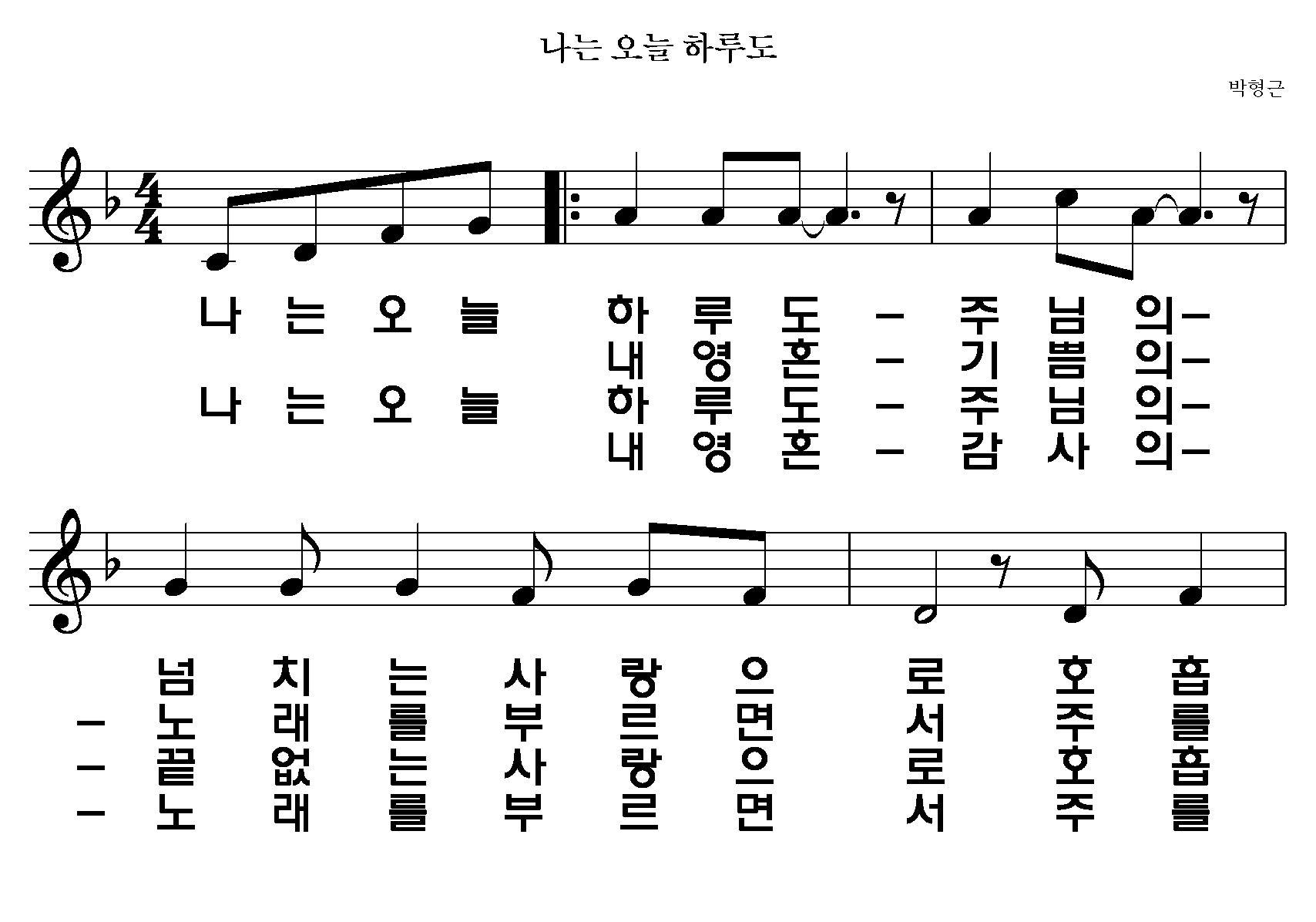 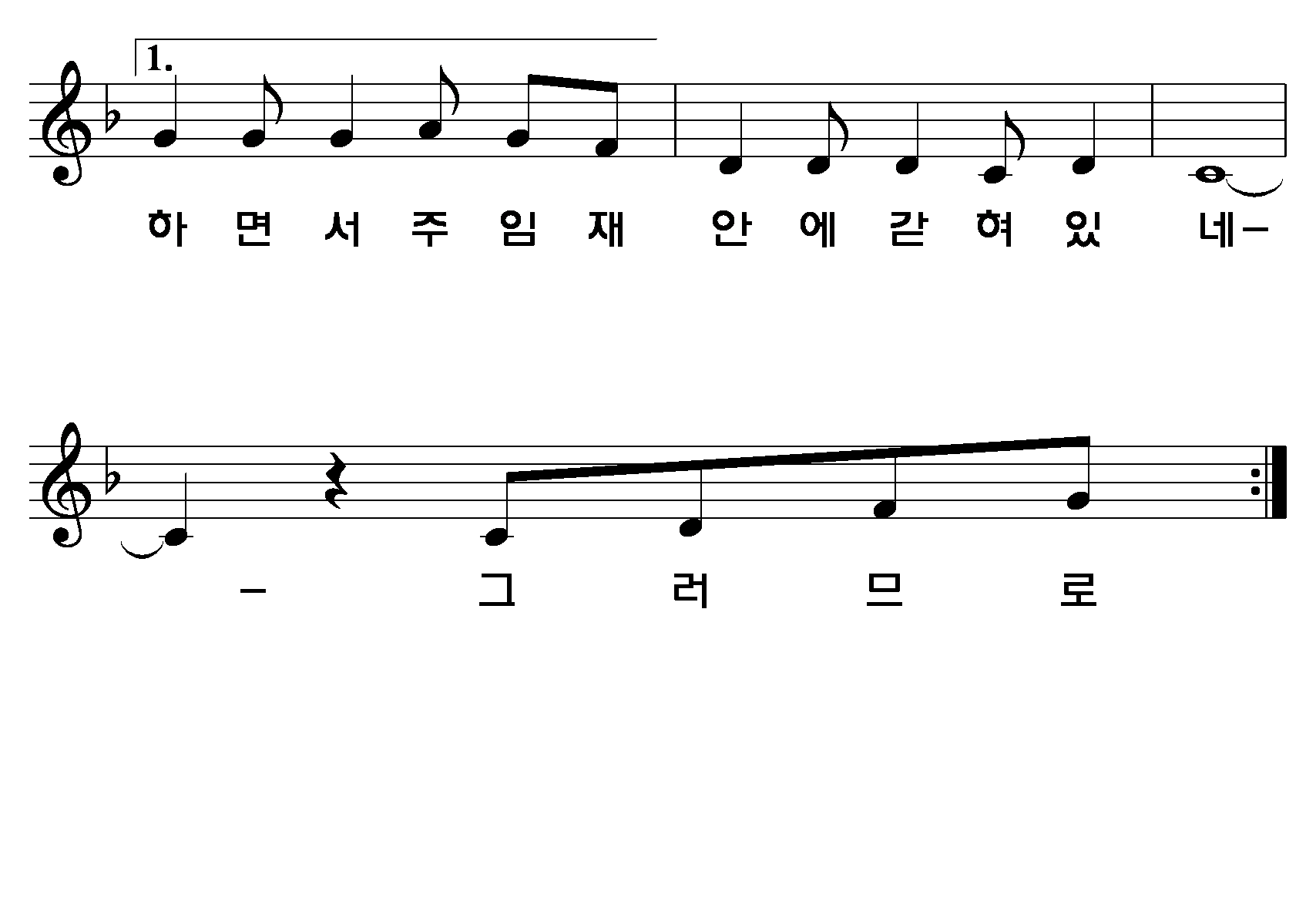 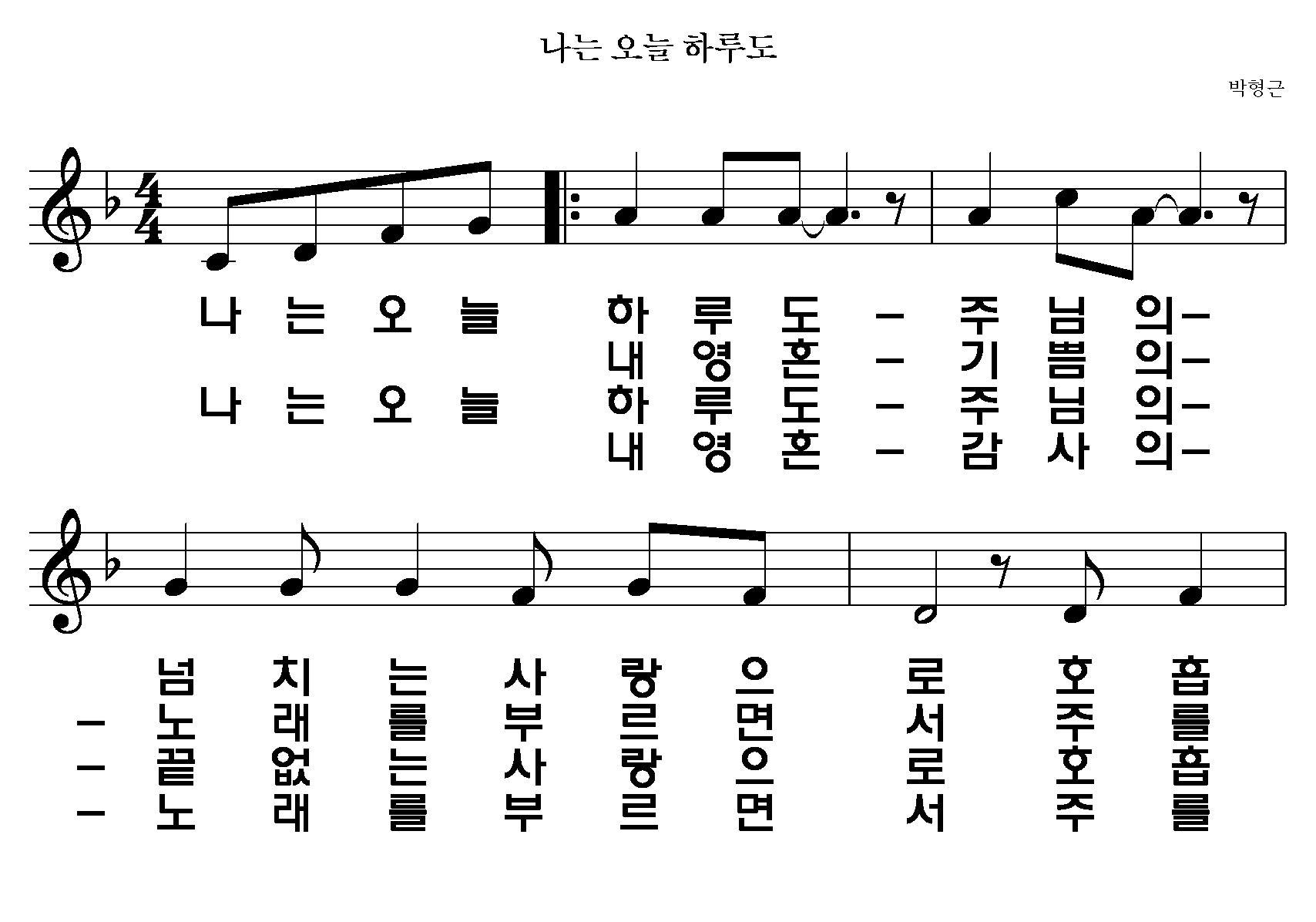 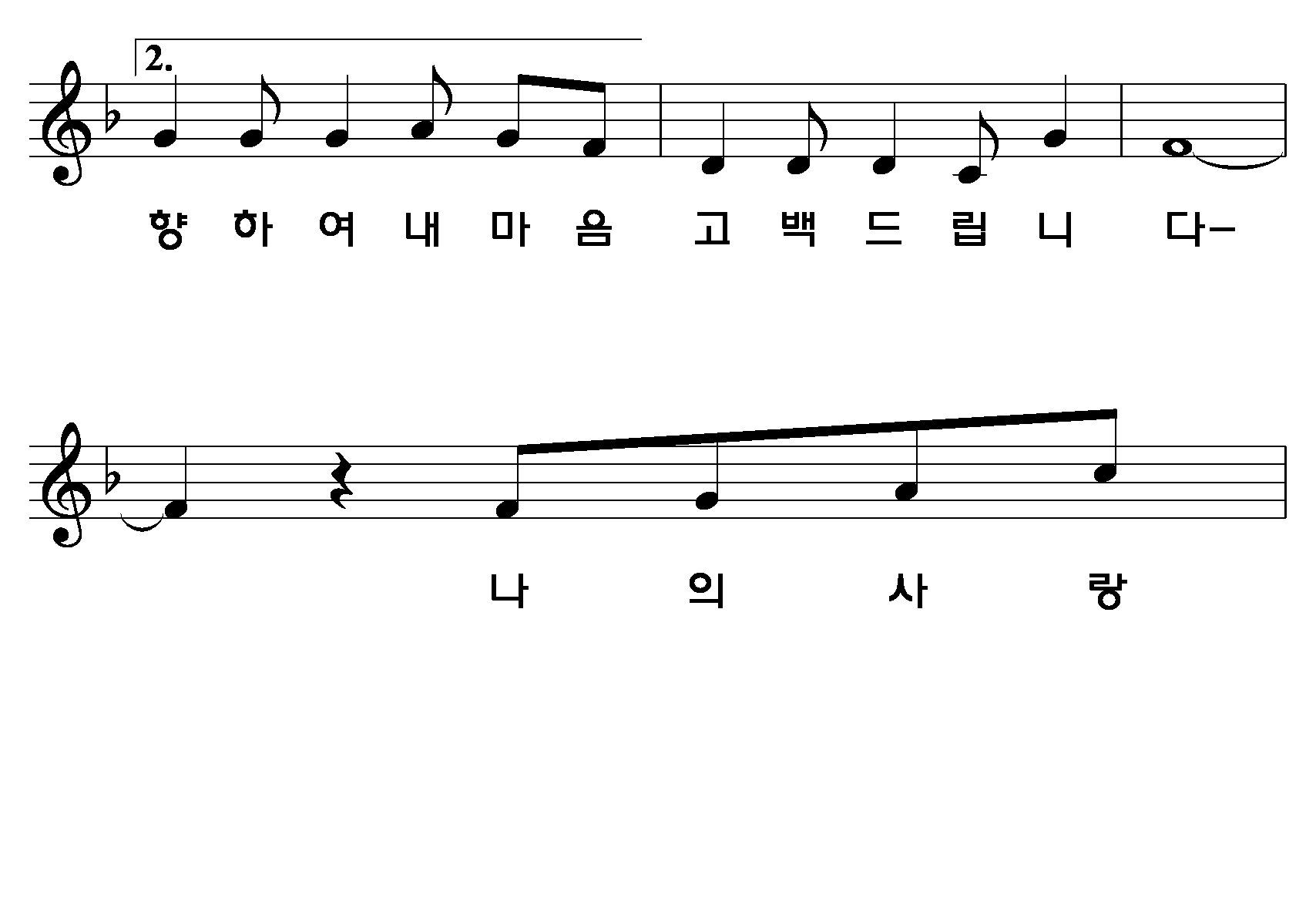 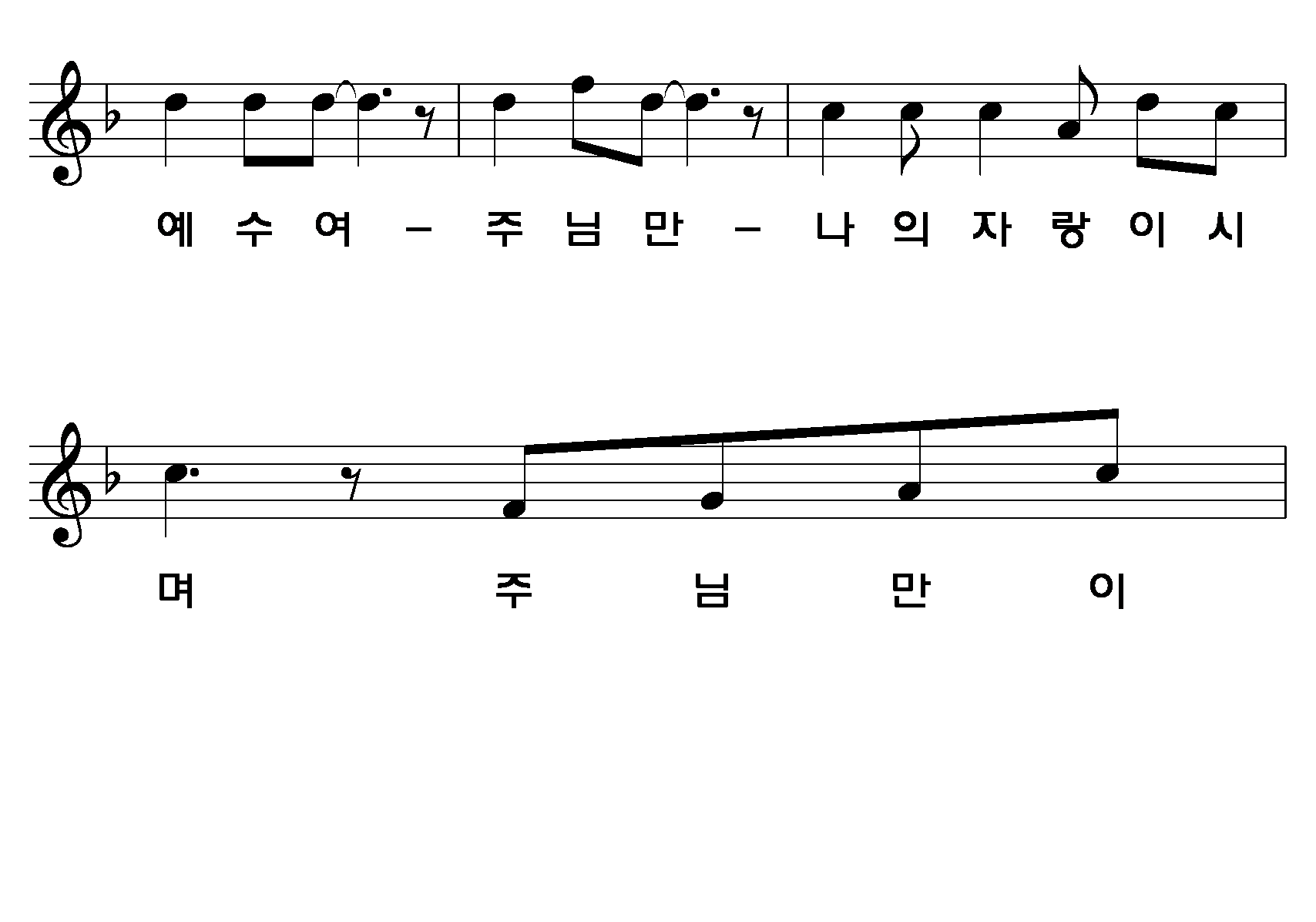 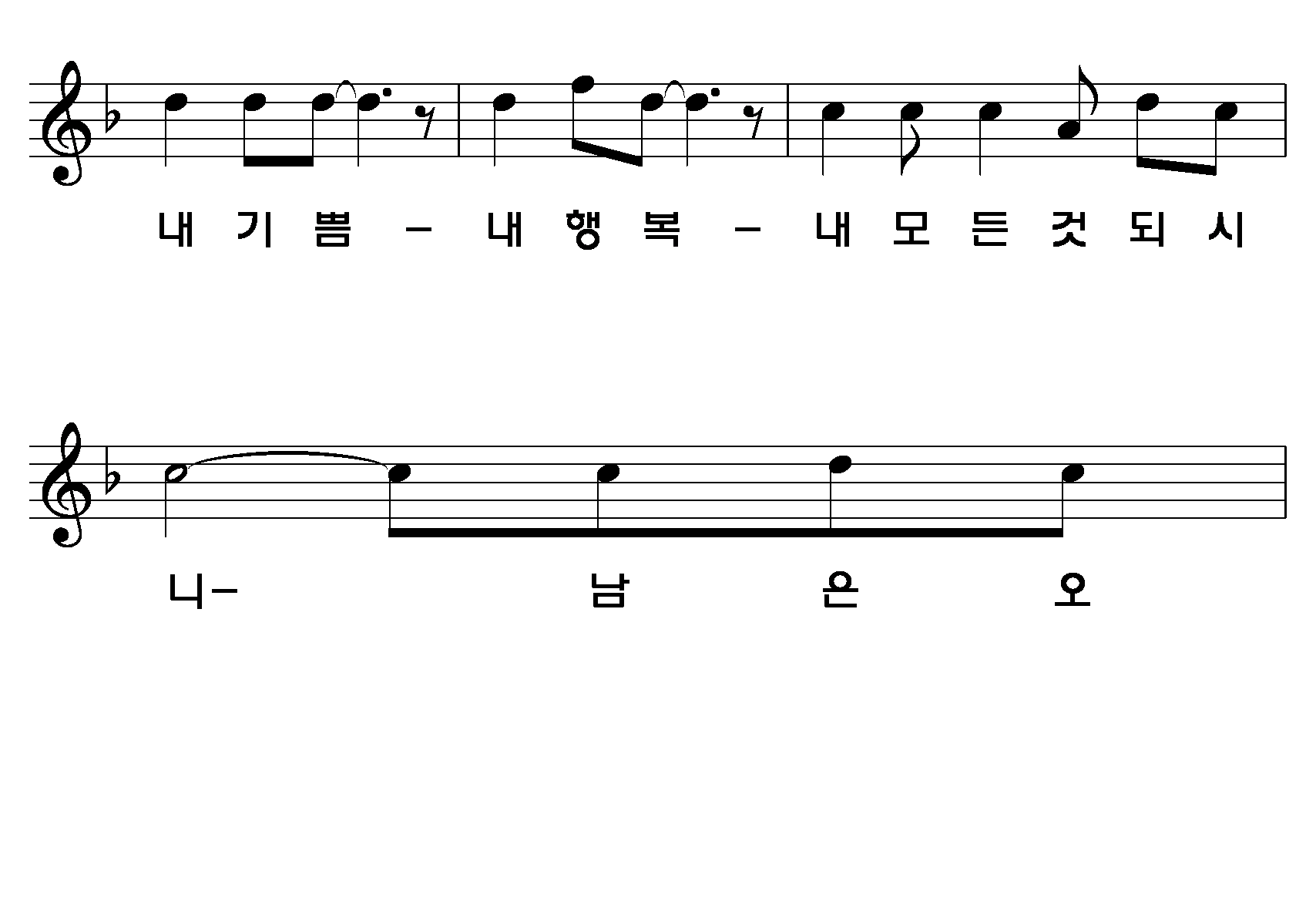 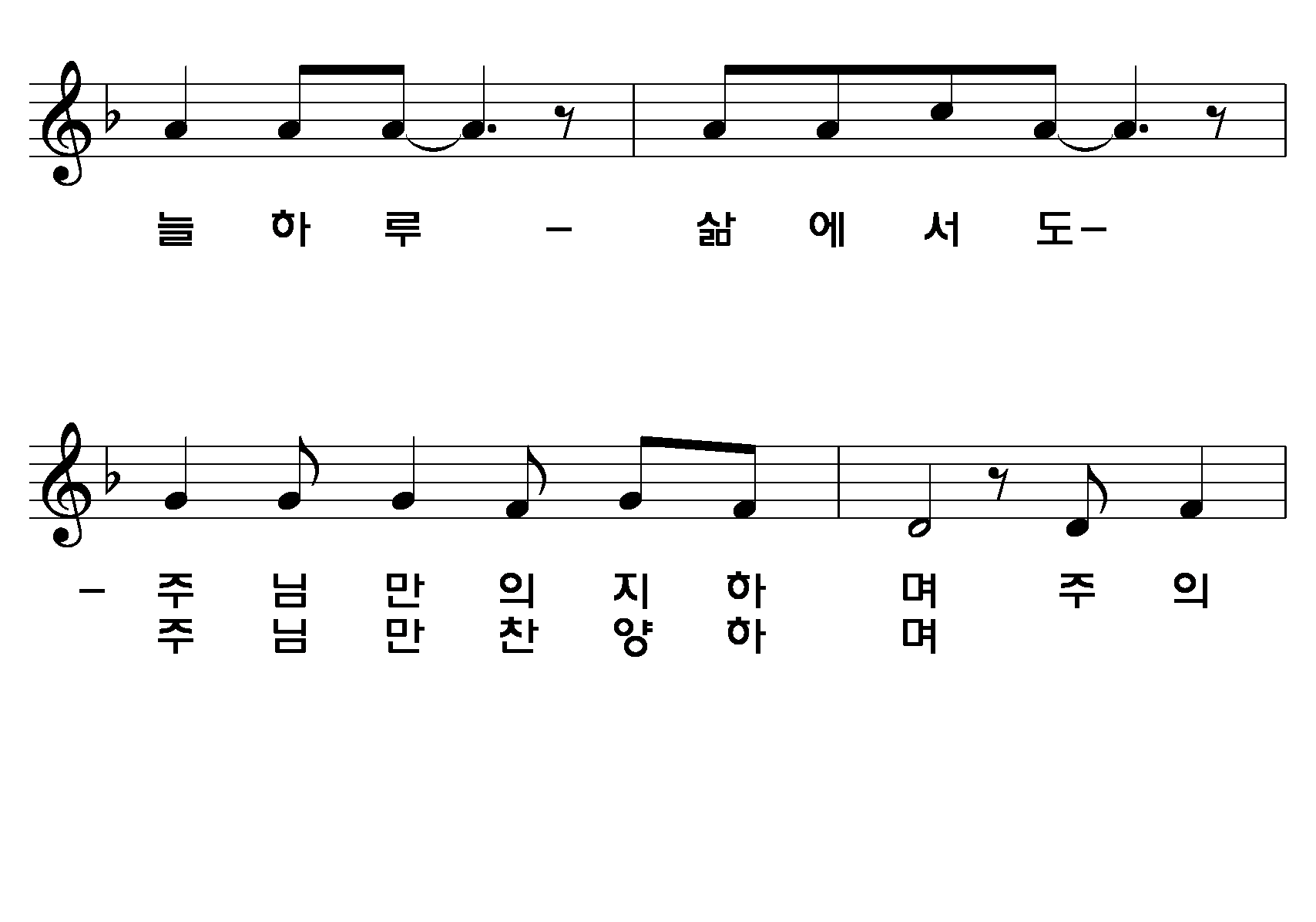 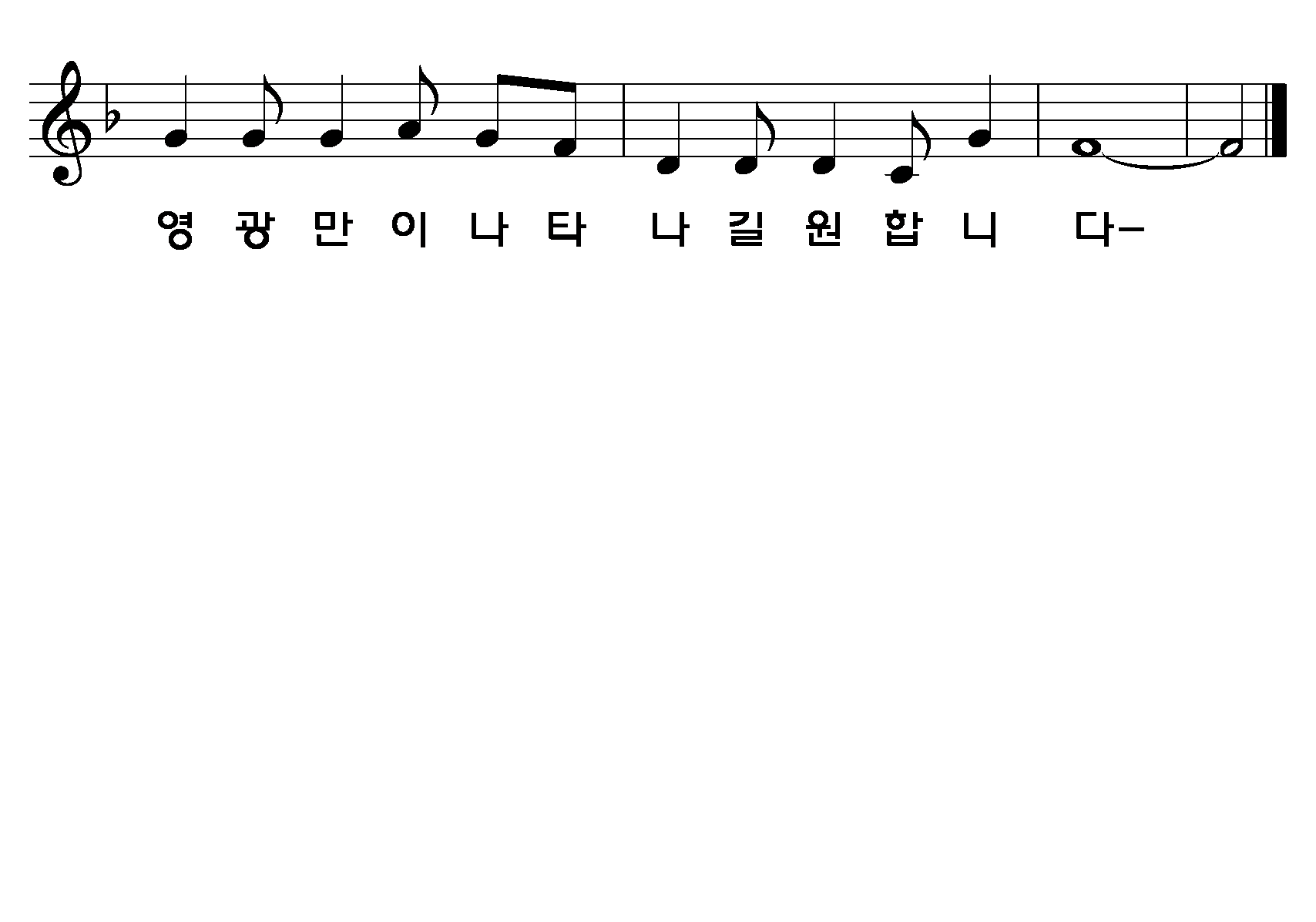